Редкая профессия
Переворачиватель пингвинов10А
"Меня возьмите! - попросила Нина,Поддев пингвина правою ногой,-Смогу переворачивать пингвиновНе хуже я, чем кто-нибудь другой!"Потом достала пудру из корсета("Мир красота спасёт" - её девиз),Не замечая, что туфлёй поддетый,Пингвин не встал, а покатился вниз.Мораль проста - активным будь и еслиНа эту должность ты не подошёл,Тебя без промедлений купит "Челси"За то, что ты забил пингвином гол.
Понятие
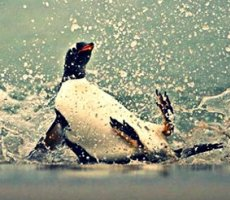 Антарктические пингвины, не привыкшие к шуму в небе, настолько бывают увлечены взлетающими самолетами, что, провожая их взглядом, опрокидываются на спину и подняться самостоятельно не могут. Барахтающиеся на спине птицы оказываются полностью беспомощными и даже рискуют погибнуть при сильных снегопадах. Этот факт, конечно, является угрозой биоразнообразию, поэтому существует среди полярников специально обученный человек – подниматель или переворачиватель пингвинов – который после каждого пролетающего самолёта курсирует льды в поисках попадавших пернатых, дабы вернуть их в привычное вертикальное состояние
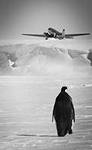 Зарплата
Уровень дохода: 

от 80000 руб. до 100000 руб.
Комикс
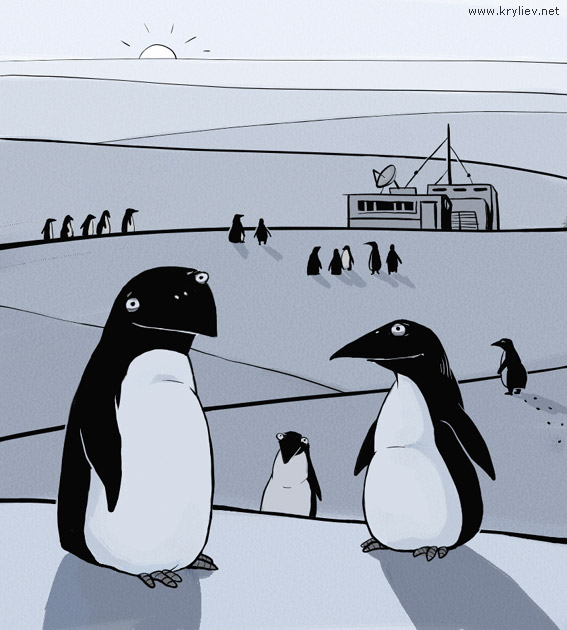 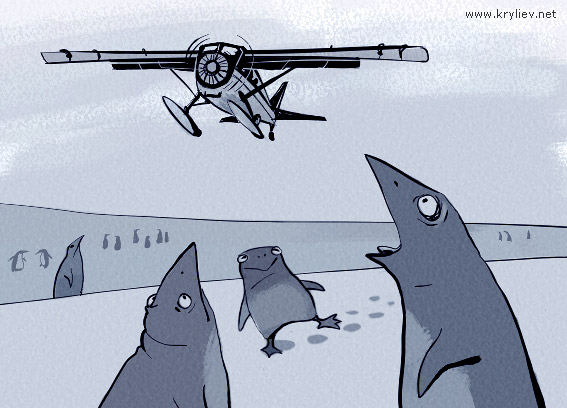 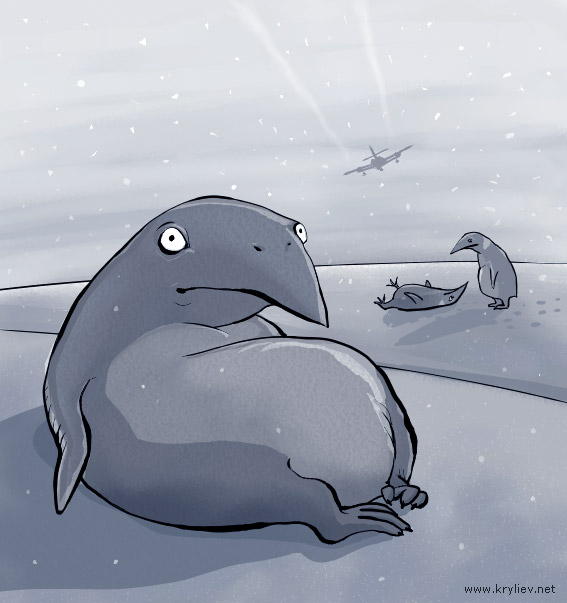 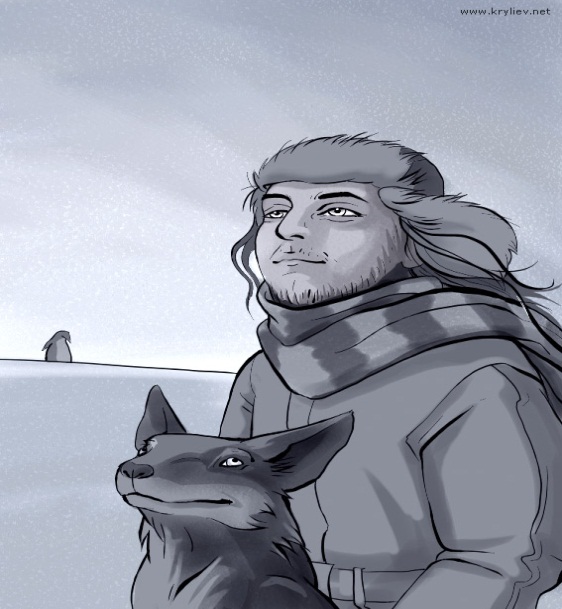 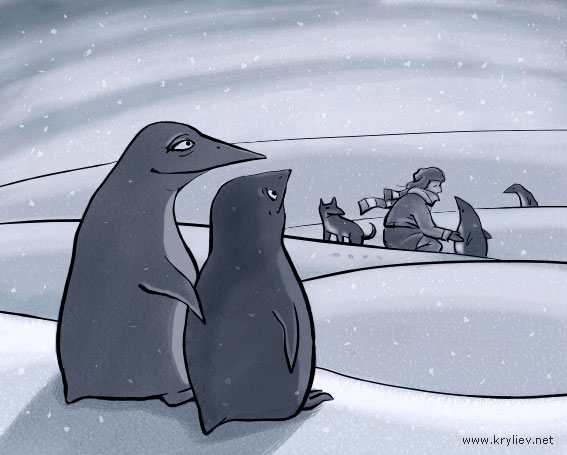 Требования к квалификации
- коммуникативность;
- стресоустойчивость на высоком уровне благодаря пройденному курсу мантра йоги в Индии у известного йога эгсбициониста Бабу Апу;
- прекрасное здоровье;
- доброе отношение к животным и людям;
- иметь опыт дистанционный работы по переворачиванию пингвинов на Антарктиде;
- способность не выходить из дома неделями, если есть спутниковый интернет;
- способность рециркулировать мышечную массу на уровне метаболизма и низкая морозовоспримчивость;
- иметь базовые знания по зоологии, криптозоологии, биогеографии, которые должны бережно храняться в передней части теменной доли, в области задней центральной извилины и должны быть извлечены и задействованы по первому же требованию;
- способность сделать фотоаппарат из подручных средств таких как спичечный коробок, консервные банки и т.д. приветствуется